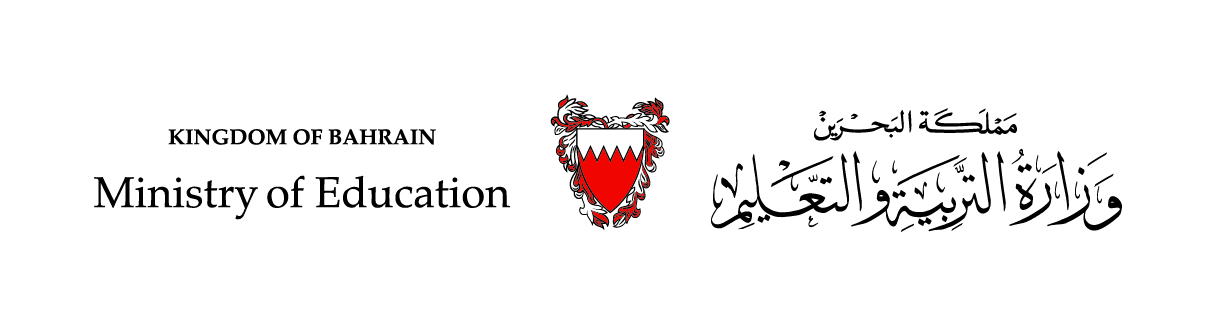 رياضيات الصف الثالث الابتدائي – الجزء الأول
(1 – 7): ترتيب الأعداد

(صفحة 27)
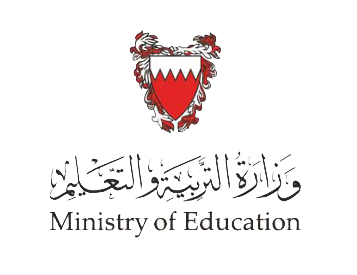 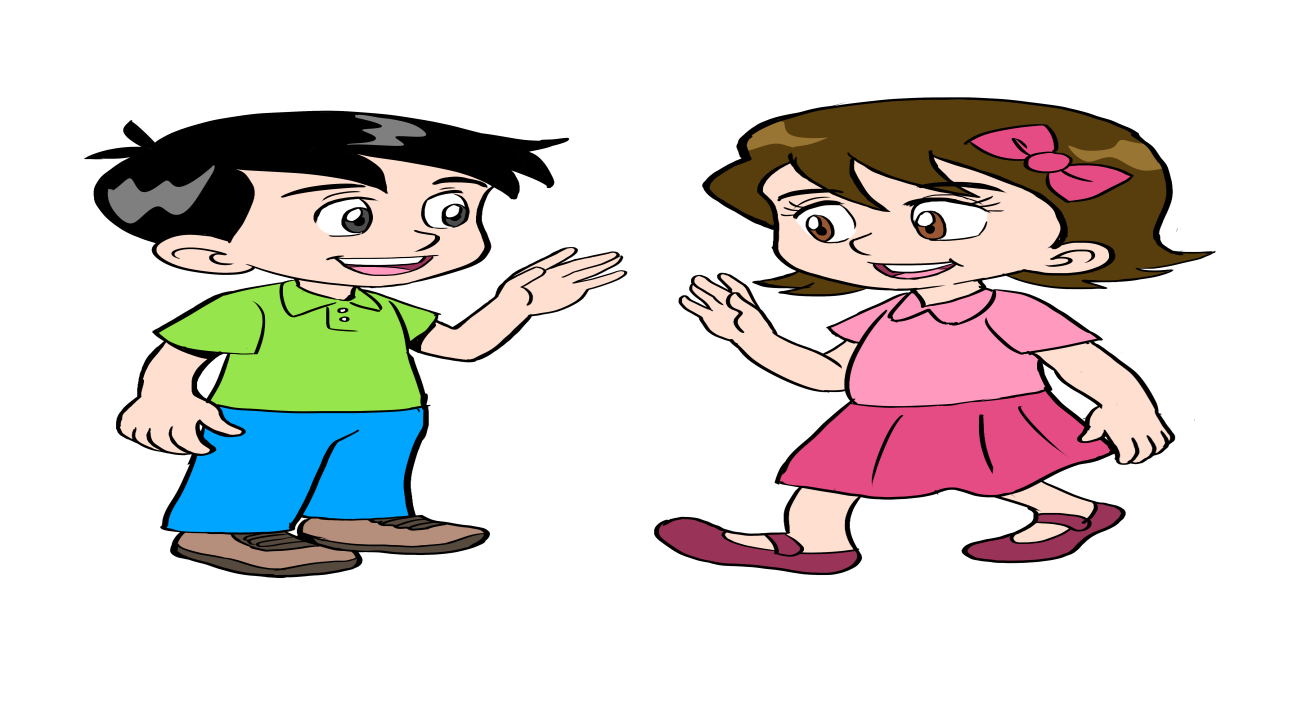 سنتعلّمُ في هذا الدرس 

ترتيب الأعداد ضمن عشرات الألوف مستعملًا

 خط الأعداد وجدول المنازل.
لترتيب الأعداد ضمن عشرات الألوف سنستعمل:
جدول المنازل
خط الأعداد
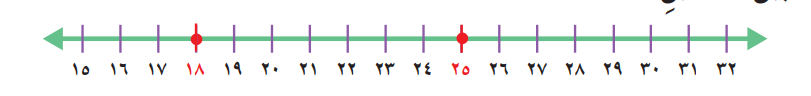 وزارة التربية والتعليم – 2020م                                                                         ترتيب الأعداد- الصف الثالث الابتدائي
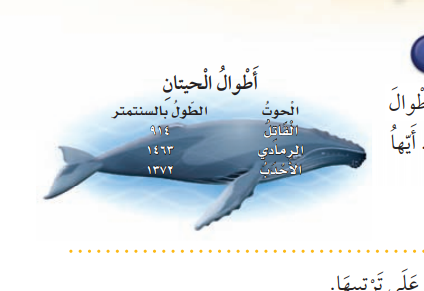 يبين الشكل المجاور أطوال ثلاثة أنواع من الحيتان. 
أيهما أقصر ؟       وأيهما أطول؟
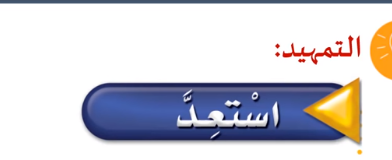 لمعرفة أي الحيتان أقصر؟ وأي منهم أطول؟
 نستعمل مقارنة الأعداد لمساعدتنا  على ترتيبها
أرتب أطوال الحيتان من الأصغر إلى الأكبر، باستعمال  خط الأعداد أولًا ، و جدول المنازل ثانيًا
لليسار تصغر الأعداد
914
1372
1463
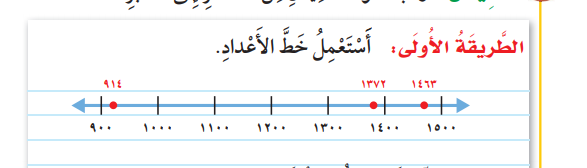 لليمين  تكبر الأعداد
بالنظر إلى خط الأعداد ، الأحظ أن 914 < 1372 <  1463
دعونا نتعلم الترتيب باستعمال جدول المنازل
وزارة التربية والتعليم – 2020م                                                                         ترتيب الأعداد- الصف الثالث الابتدائي
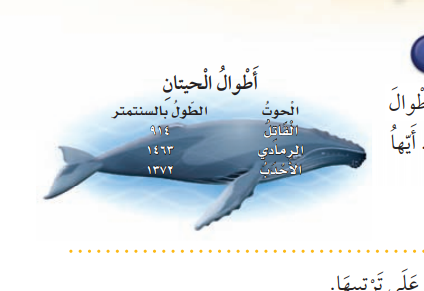 ثانيًا: الحل باستعمال جدول المنازل
أكتب الأعداد في جدول المنازل
أقارن مبتدئًا من اليسار
914
0 ألف  <  1 ألف
9
1463
1
4
6
1
إذن 
914 أصغر الأعداد
4
3
1372
1
3
7
2
4 مئات  >  3 مئات
إذن: 914 <  1372  <  1463
إذن 
1463 أكبر من 1372
أي أن الحوت القاتل هو الأقصر، والحوت الرمادي هو الأطول
وزارة التربية والتعليم – 2020م                                                                         ترتيب الأعداد- الصف الثالث الابتدائي
تبين القائمة المجاورة المسافات التي تقطعها

 الحيتان بحثاً عن الطعام في موسم الهجرة.

 أرتب هذه المسافات من الأكبر  إلى الأصغر
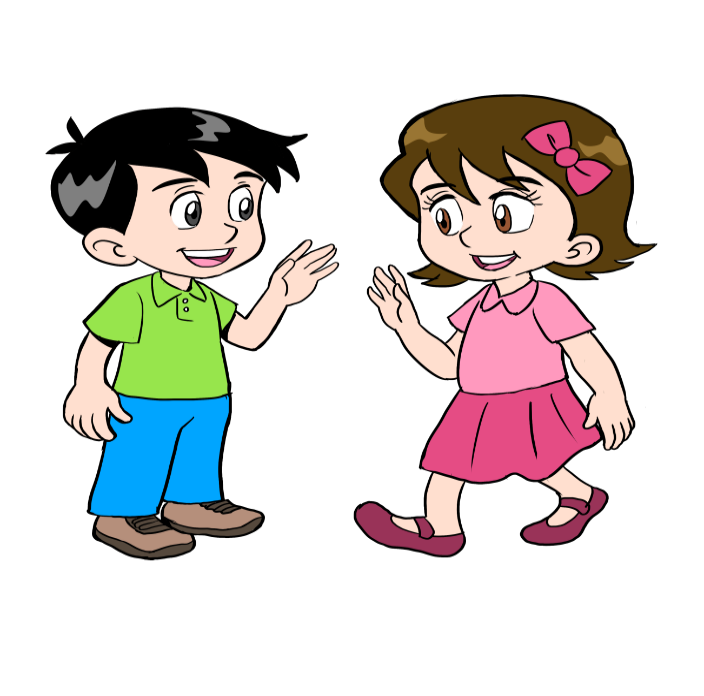 استعمل جدول المنازل، لأقارن بين المسافات مبتدئًا من اليسار .
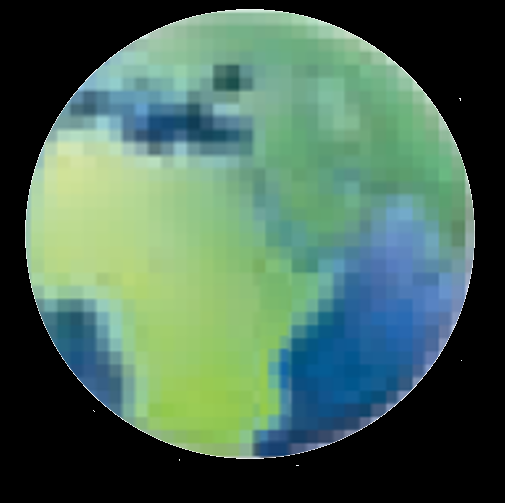 بما أن 5 آلاف أكبر من  1 ألف فالعدد 5631 أكبر  من العدد 1448 
أي أن 5631 >  1448
أتذكر للمقارنة أبدأ بالمنزلة ذات القيمة الأكبر
6
1
5
3
0
8
1
9
3
1
4
4
8
العدد 19308 هو العدد الأكبر
مِن واقِعِ الحَياةِ
مثالٌ
إذن الأعداد مرتبة من الأكبر إلى الأصغر كالأتي: 19308  ،  5631  ،  1448
وزارة التربية والتعليم – 2020م                                                                         ترتيب الأعداد- الصف الثالث الابتدائي
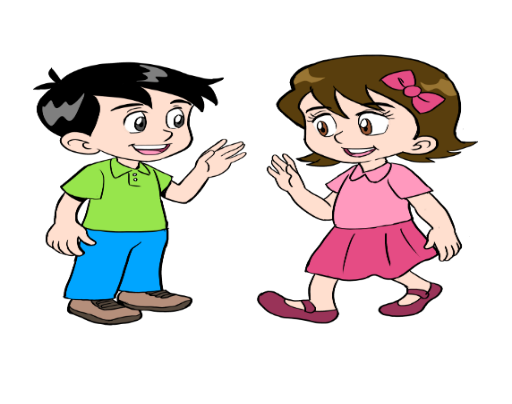 أرتب الأعداد الآتية من الأصغر إلى الأكبر:
202  ،   2202   ،   220
علينا أن لا ننسى خطوات المقارنة: 

ترتيب الأعداد بحسب القيم المنزلية لأرقامها.

للمقارنة أبدأ بالمنزلة ذات القيمة الأكبر.
202  ،   220   ،   2202
أجب عن التدريب في ورقة خارجية، ثم تأكد من إجابتك.
وزارة التربية والتعليم – 2020م                                                                         ترتيب الأعداد- الصف الثالث الابتدائي
الزمن: دقيقة
أرتب الأعداد الآتية من الأصغر إلى الأكبر :
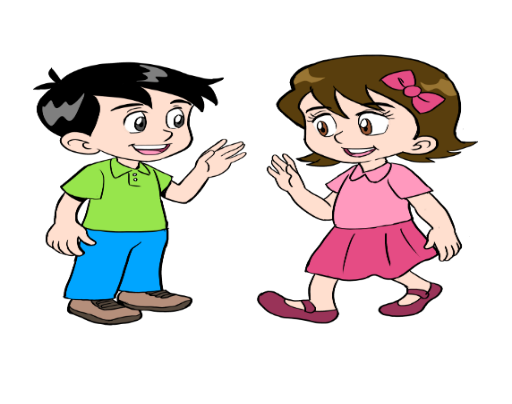 1234  ،   998   ،   2134
998  ،   1234   ،   2134
تدريب
أجب عن التدريب في ورقة خارجية، ثم تأكد من إجابتك
وزارة التربية والتعليم – 2020م                                                                         ترتيب الأعداد- الصف الثالث الابتدائي
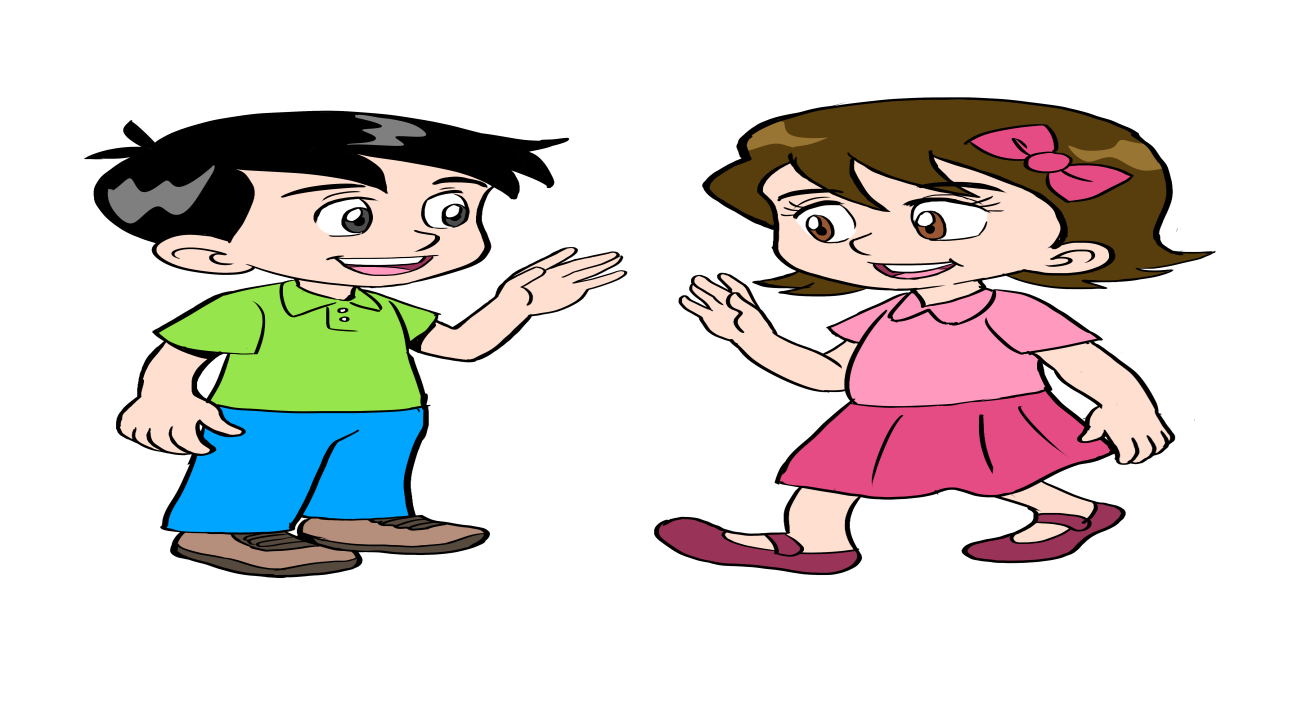 الزمن: دقيقة
أرتب الأعداد الآتية من الأكبر إلى الأصغر :
231  ،   136   ،   178
231  ،   178   ،   136
تدريب
أجب عن التدريب في ورقة خارجية، ثم تأكد من إجابتك
وزارة التربية والتعليم – 2020م                                                                         ترتيب الأعداد- الصف الثالث الابتدائي
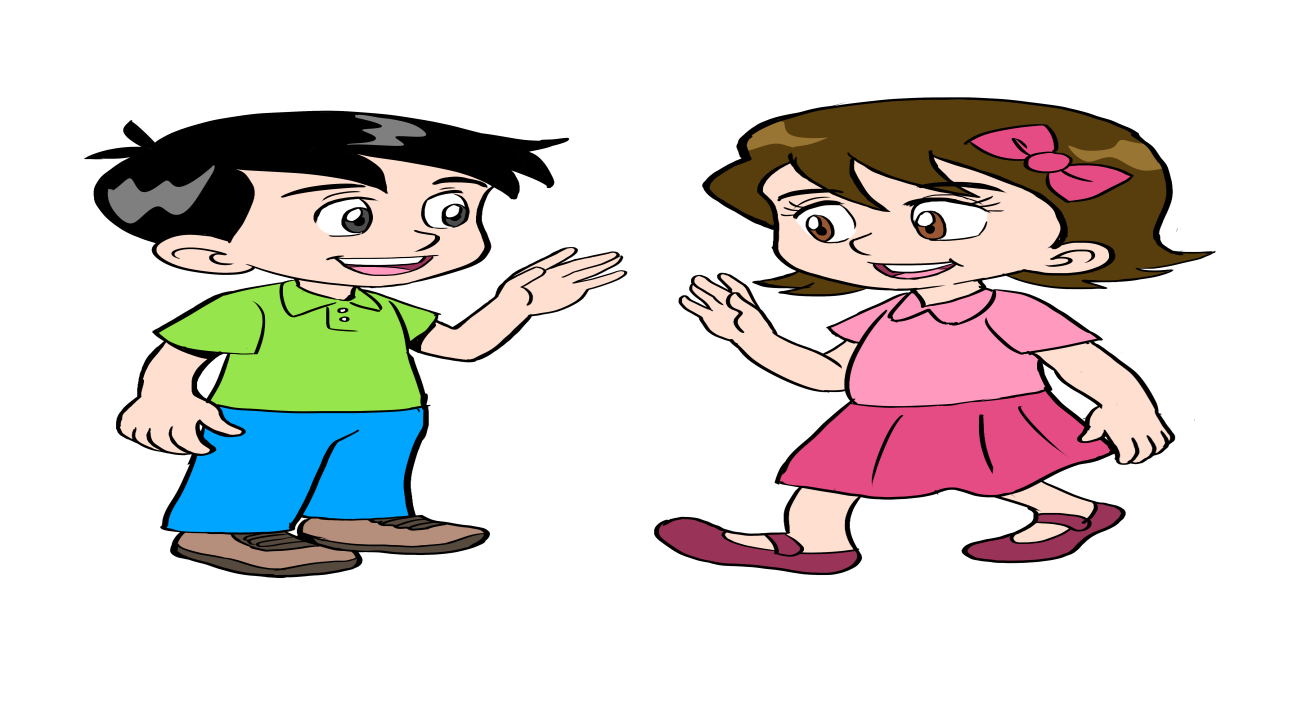 الزمن: دقيقة
أرتب الأعداد الآتية من الأكبر إلى الأصغر:
999  ،   1342   ،   2000
2000  ،   1342   ،   999
تدريب
أجب عن التدريب في ورقة خارجية، ثم تأكد من إجابتك
وزارة التربية والتعليم – 2020م                                                                         ترتيب الأعداد- الصف الثالث الابتدائي
الزمن: دقيقة
اشترى أبو أحمد ثلاجة وغسالة وفرنًا.  أيهما أغلى ثمنًا؟ ( بالضغط عليها )
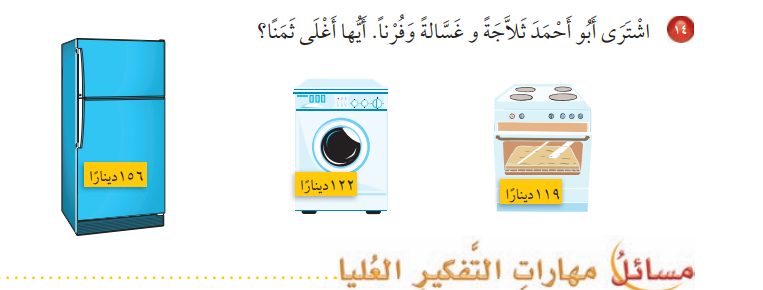 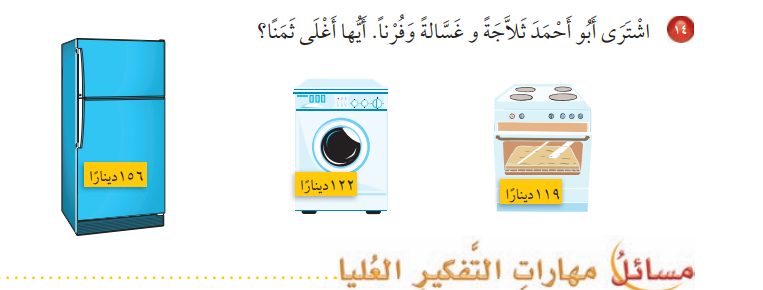 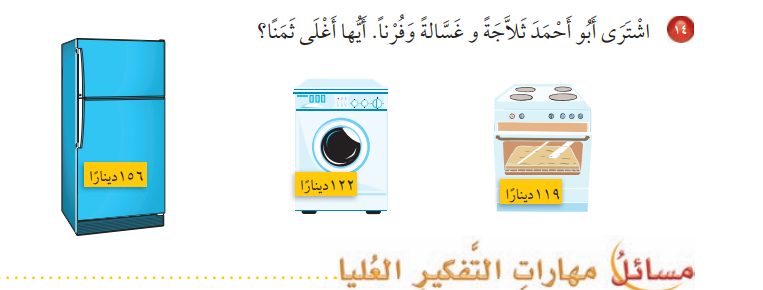 أحسنت
فكر جيداً
فكر جيداً
تدريب
وزارة التربية والتعليم – 2020م                                                                         ترتيب الأعداد- الصف الثالث الابتدائي
اكتشف الخطأ
الزمن: دقيقة
رتبت إيمان وميساء ثلاثة أعداد من الأصغر إلى الأكبر .
 فأي منهما رتبت الأعداد بشكل صحيح؟
إيمان
1168
1264
1268
ميساء
1268
1264
1168
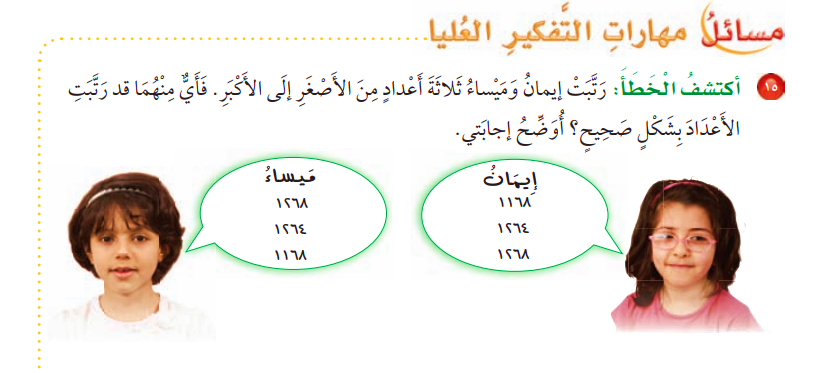 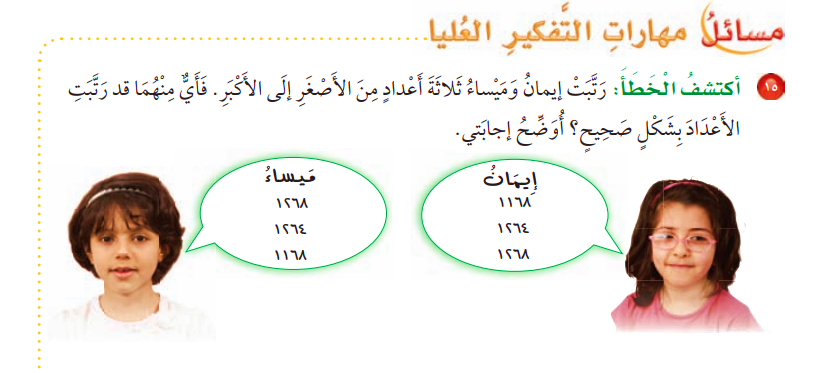 تدريب
أحسنت
وزارة التربية والتعليم – 2020م                                                                         ترتيب الأعداد- الصف الثالث الابتدائي
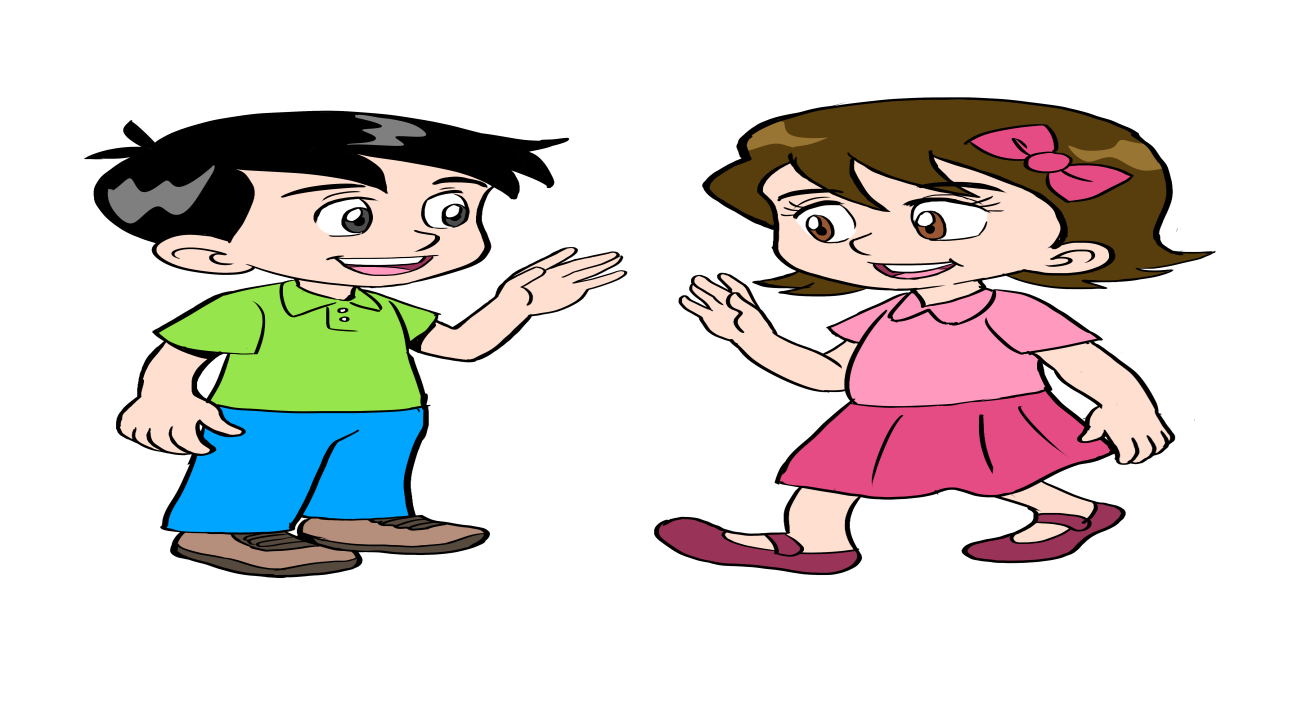 هل تذكر لي يا صديقي،
 ماذا تعلمنا اليوم؟
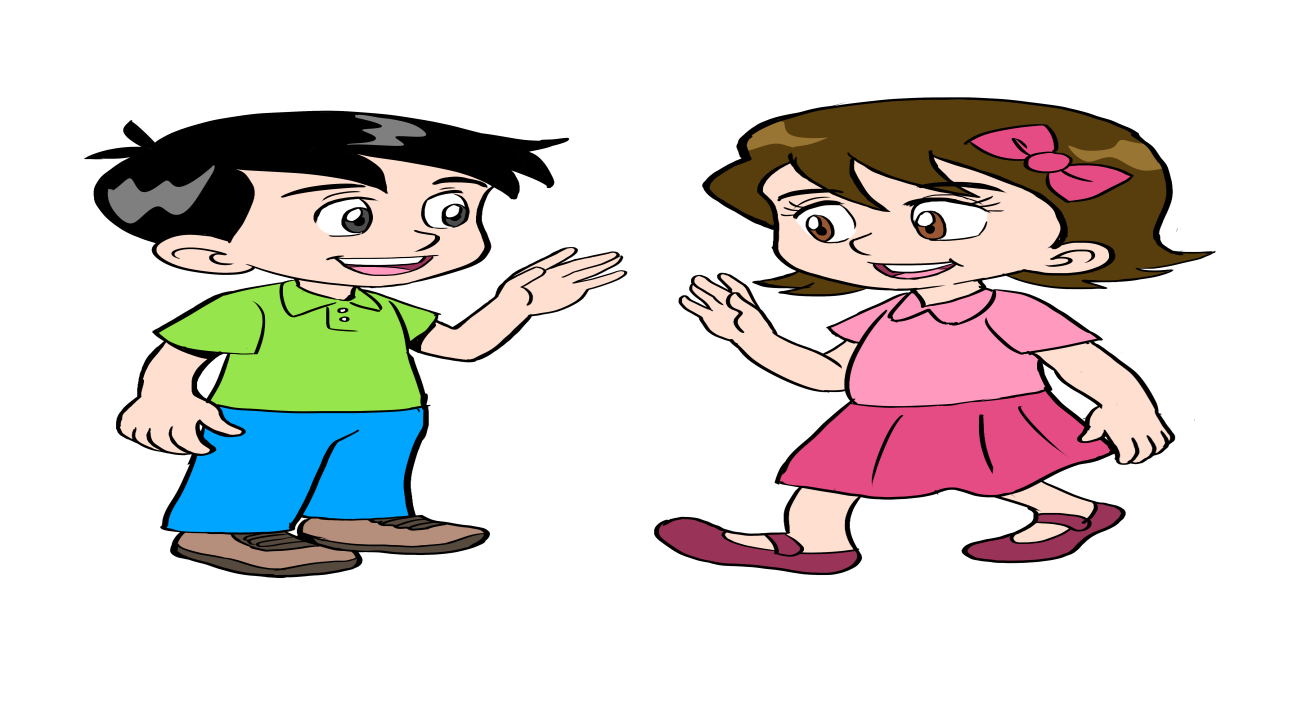 تعلمنا اليوم

ترتيب الأعداد ضمن عشرات الألوف  باستعمال :  

خط الأعداد

و جدول المنازل
وزارة التربية والتعليم – 2020م                                                                         ترتيب الأعداد- الصف الثالث الابتدائي
عزيزتي الطالبة
عزيزي الطالب
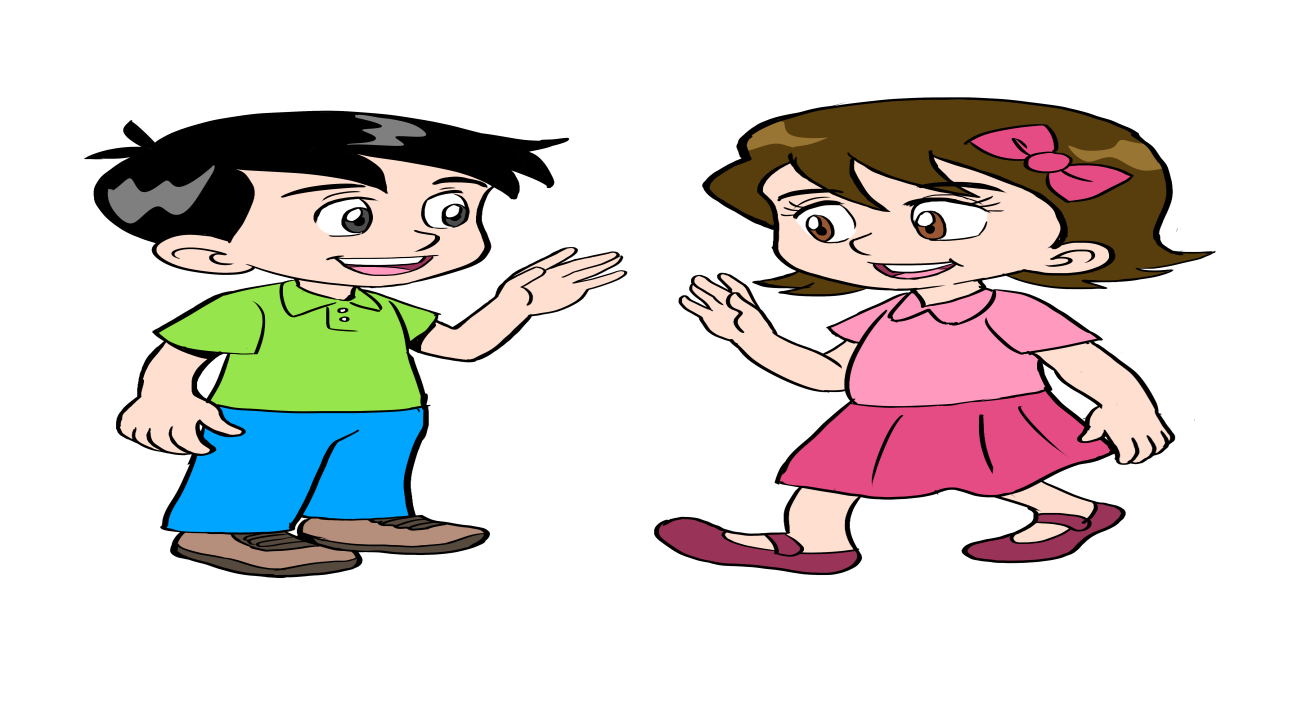 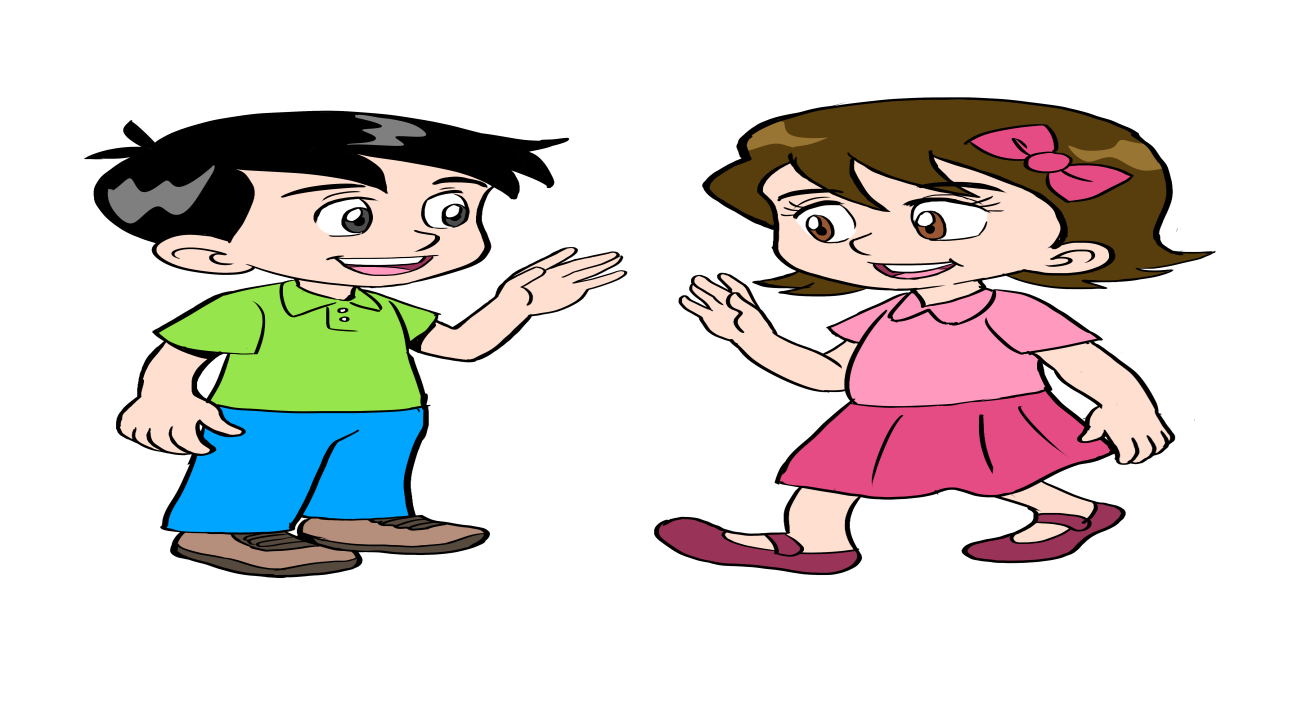 لمزيد من الاستفادة يمكنك الرجوع لكتاب 

الطالب لحل تمارين الدرس صفحة 28-29
وزارة التربية والتعليم – 2020م                                                                         ترتيب الأعداد- الصف الثالث الابتدائي
انتهى الدرس
وزارة التربية والتعليم – 2020م                                                                         ترتيب الأعداد- الصف الثالث الابتدائي